请在此输入您的标题
请在此输入您的副标题
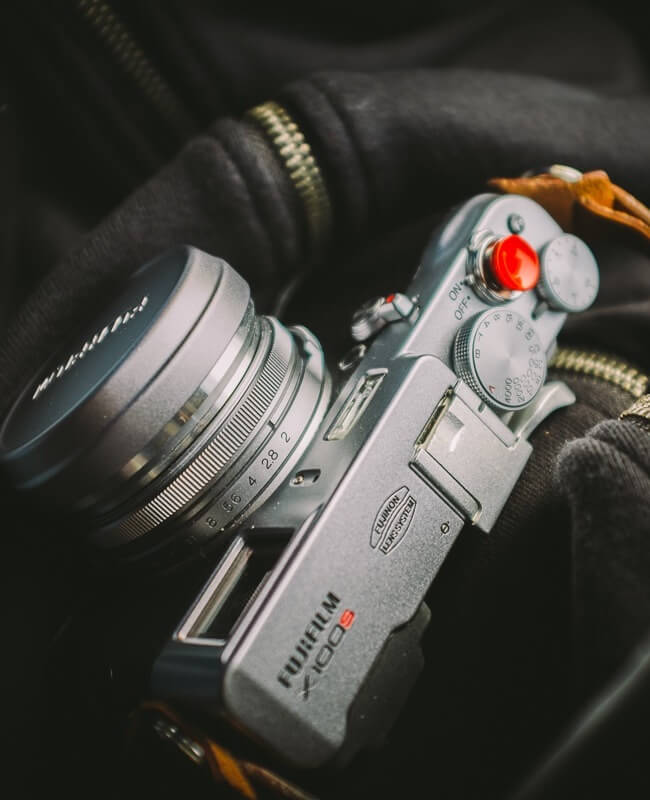 CONTENTS
在此编辑文本
在此编辑文本
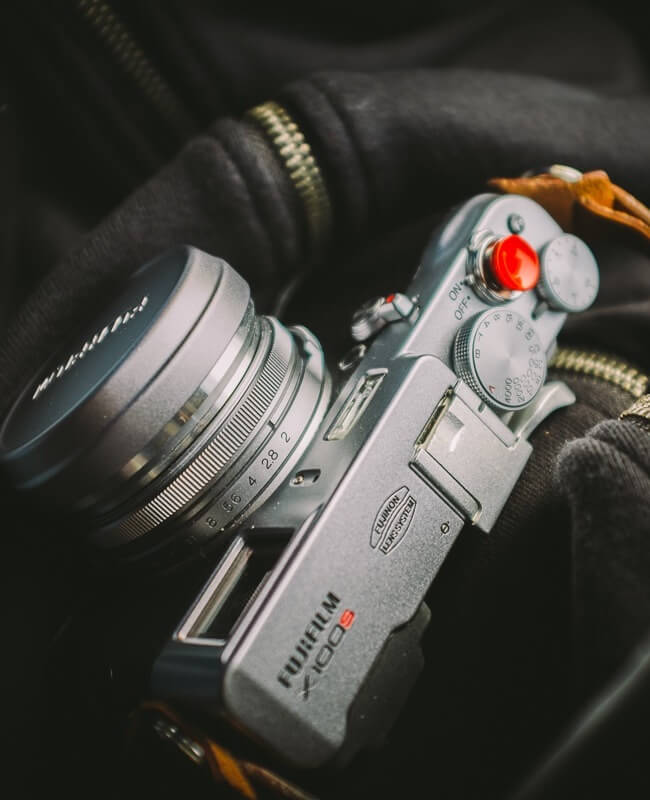 CONTENTS
在此编辑文本
在此编辑文本
在此编辑文本
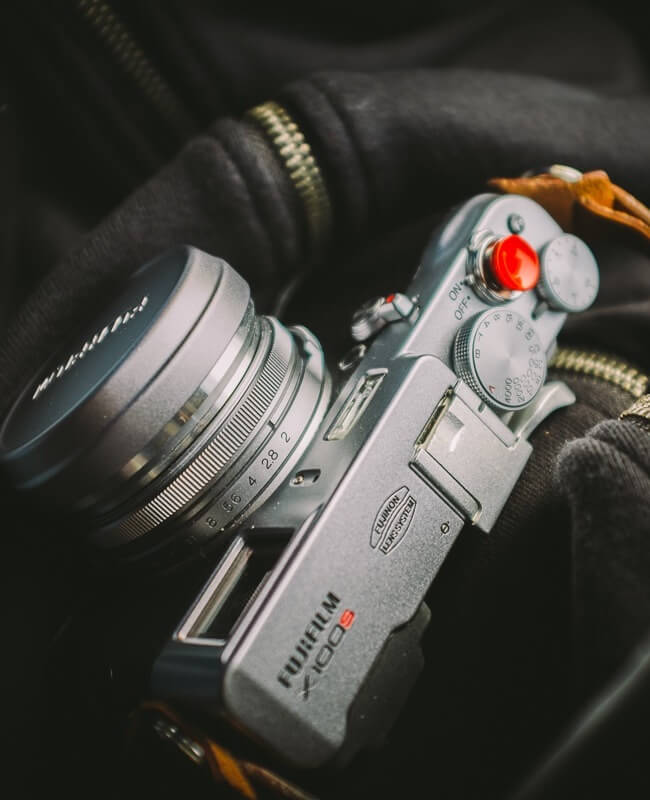 CONTENTS
在此编辑文本
在此编辑文本
在此编辑文本
在此编辑文本
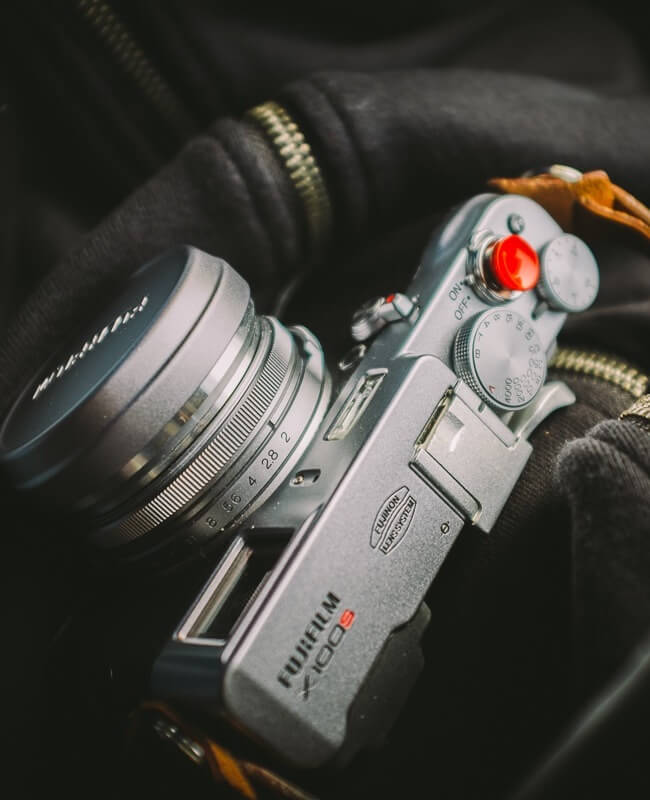 CONTENTS
在此编辑文本
在此编辑文本
在此编辑文本
在此编辑文本
在此编辑文本
在此编辑文本
请在此输入您的标题
请在此输入您的文本。请在此输入您的文本。请在此输入您的文本。请在此输入您的文本。请在此输入您的文本。
请在此输入您的标题
请在此输入您的文本。请在此输入您的文本。请在此输入您的文本。请在此输入您的文本。请在此输入您的文本。
请在此输入您的文本。请在此输入您的文本。请在此输入您的文本。请在此输入您的文本。请在此输入您的文本。
请在此输入您的标题
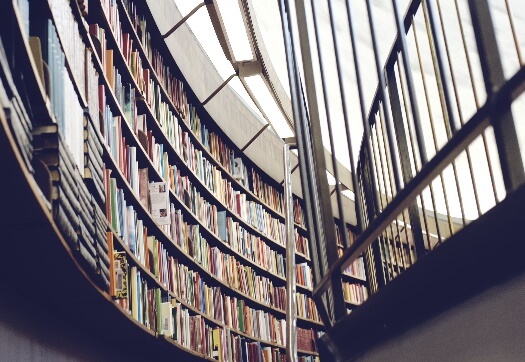 请在此输入您的文本。请在此输入您的文本。请在此输入您的文本。请在此输入您的文本。请在此输入您的文本。
请在此输入您的标题
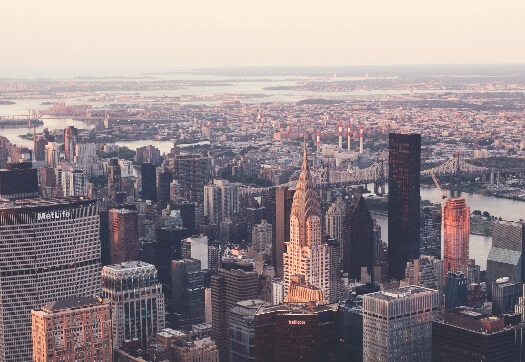 请在此输入您的文本。请在此输入您的文本。请在此输入您的文本。
在此输入您的节标题
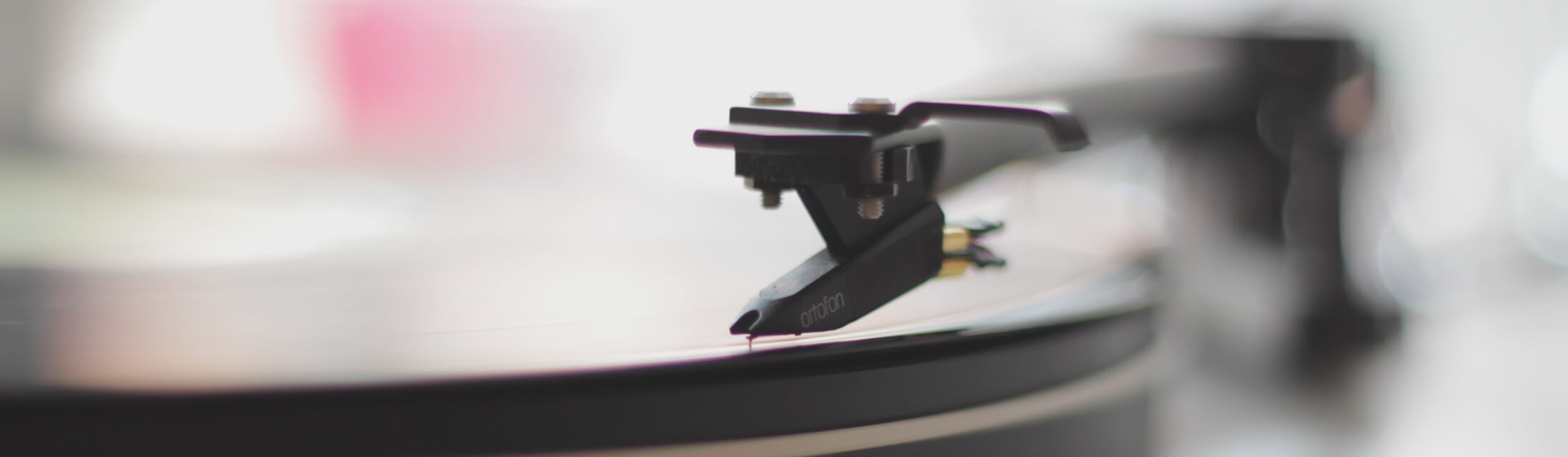 请在此输入您的文本。请在此输入您的文本。
请在此输入您的文本。请在此输入您的文本。
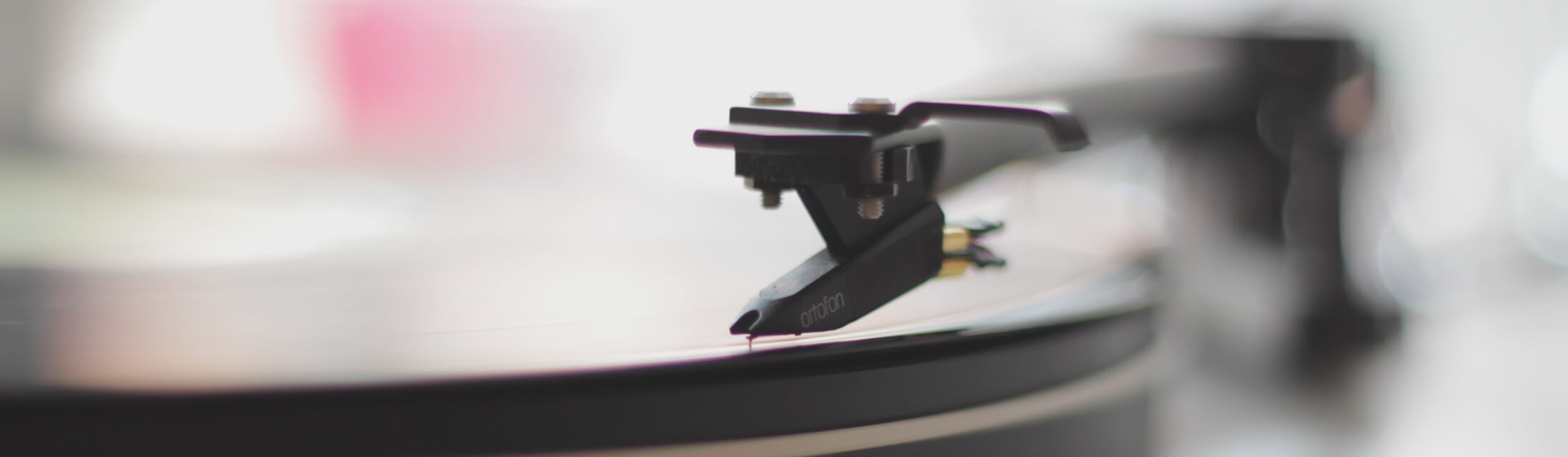 请在此输入您的文本。请在此输入您的文本。
请在此输入您的文本。请在此输入您的文本。
请在此输入您的文本。请在此输入您的文本。
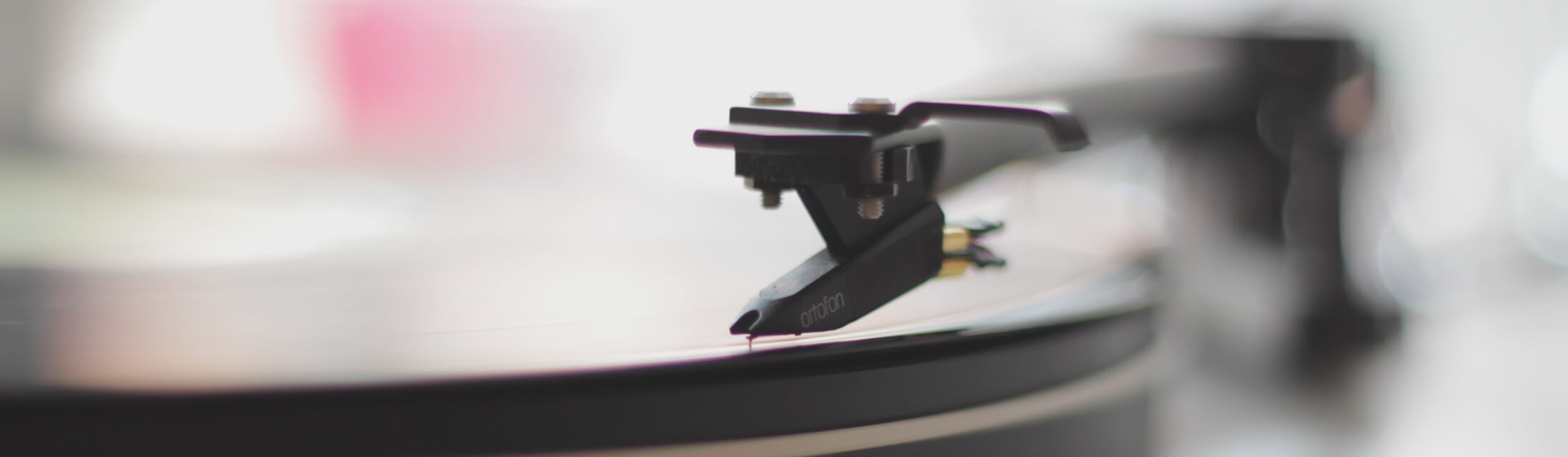 请在此输入您的文本。
请在此输入您的文本。
请在此输入您的文本。
请在此输入您的文本。
1
4
3
2
1
请在此输入您的标题
请在此输入您的副标题
请在此输入您的标题
请在此输入您的标题
请在此输入您的文本。请在此输入您的文本。
请在此输入您的文本。请在此输入您的文本。
请在此输入您的标题
请在此输入您的标题
请在此输入您的文本。请在此输入您的文本。
请在此输入您的文本。请在此输入您的文本。
请在此输入您的标题
请在此输入您的副标题
请在此输入您的标题
请在此输入您的标题
请在此输入您的文本。请在此输入您的文本。
请在此输入您的文本。请在此输入您的文本。
请在此输入您的标题
请在此输入您的标题
请在此输入您的文本。请在此输入您的文本。
请在此输入您的文本。请在此输入您的文本。
请在此输入您的文本
请在此输入您的文本
请在此输入您的文本
请在此输入您的文本
请在此输入您的标题
请在此输入您的副标题
1
2
请在此输入您的标题
请在此输入您的副标题
请在此输入您的文本。
请在此输入您的文本。
1
3
2
请在此输入您的标题
请在此输入您的副标题
请在此输入您的文本。
请在此输入您的文本。
请在此输入您的文本。
1
3
4
2
请在此输入您的标题
请在此输入您的副标题
请在此输入您的文本。
请在此输入您的文本。
请在此输入您的文本。
请在此输入您的文本。
1
3
5
4
2
请在此输入您的标题
请在此输入您的副标题
请在此输入您的文本。
请在此输入您的文本。
请在此输入您的文本。
请在此输入您的文本。
请在此输入您的文本。
1
3
5
4
2
6
请在此输入您的标题
请在此输入您的副标题
请在此输入您的文本。
请在此输入您的文本。
请在此输入您的文本。
请在此输入您的文本。
请在此输入您的文本。
请在此输入您的文本。
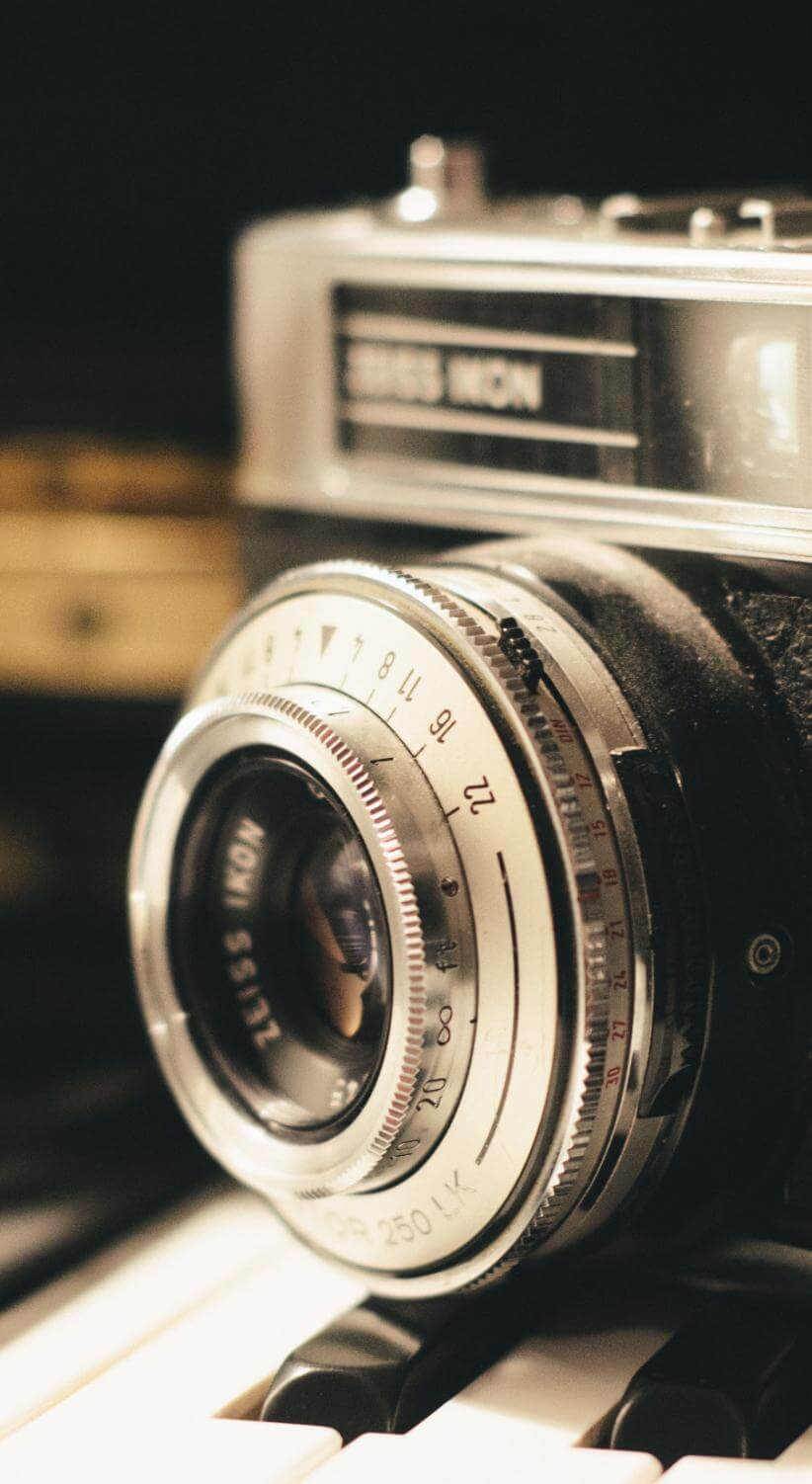 请在此输入您的标题
在此编辑标题
请在此输入您的文本。请在此输入您的文本。请在此输入您的文本。
在此编辑标题
请在此输入您的文本。请在此输入您的文本。请在此输入您的文本。
请在此输入您的标题
请在此输入您的副标题
请在此输入您的标题
请在此输入您的标题
请在此输入您的标题
请在此输入您的文本。请在此输入您的文本。
请在此输入您的文本。请在此输入您的文本。
请在此输入您的文本。请在此输入您的文本。
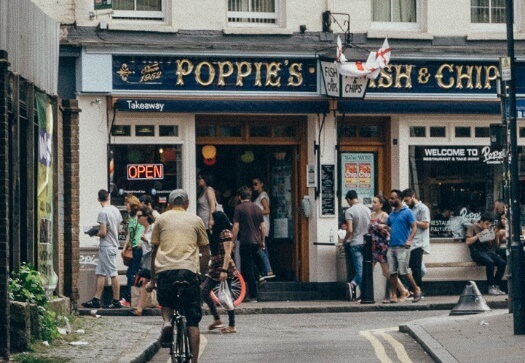 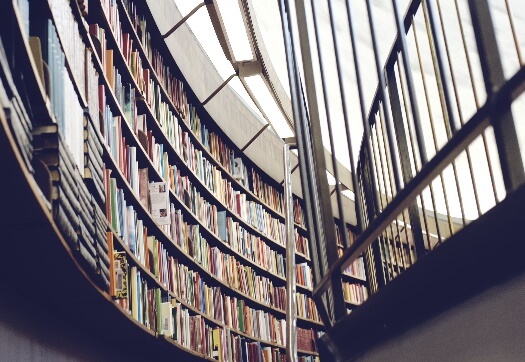 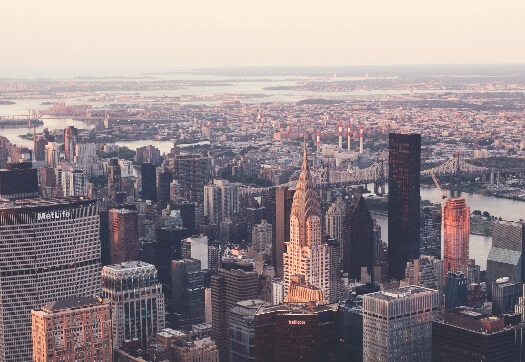 请在此输入您的标题
请在此输入您的副标题
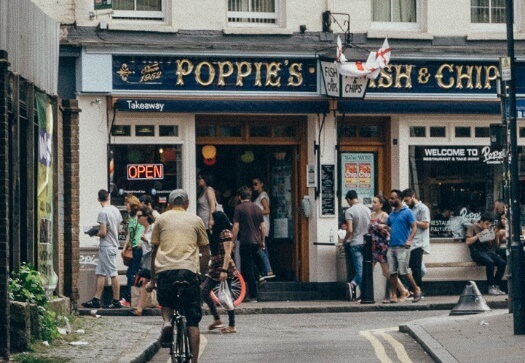 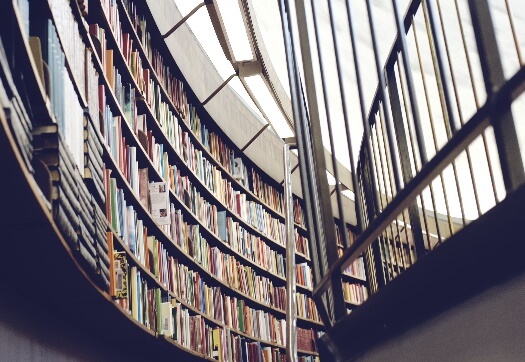 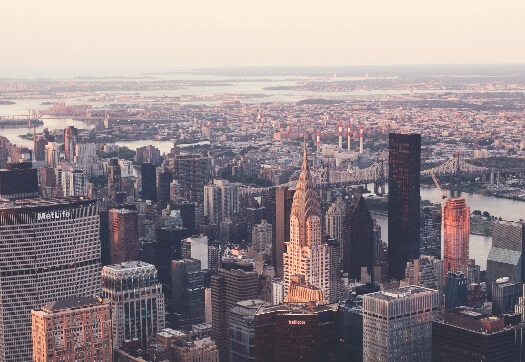 在此编辑标题
请在此输入您的文本。
在此编辑标题
请在此输入您的文本。
在此编辑标题
请在此输入您的文本。
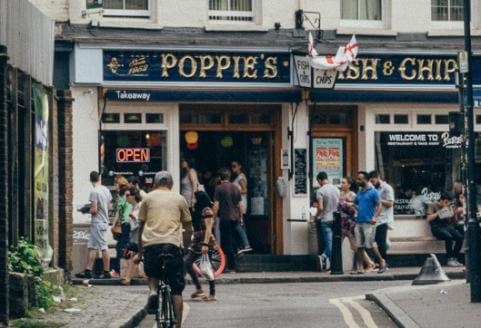 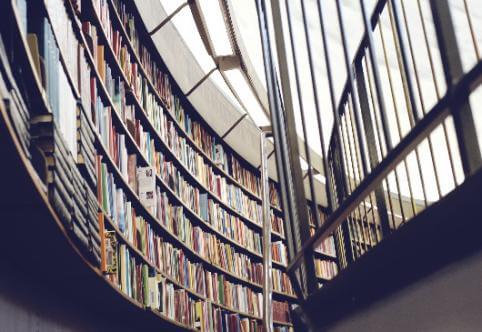 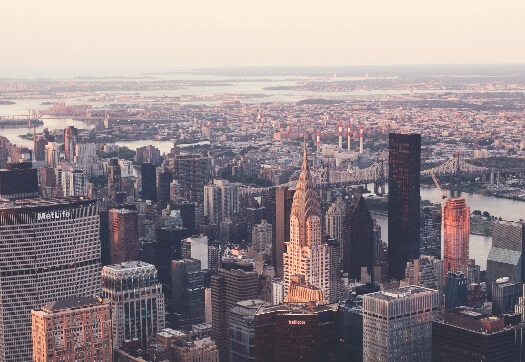 请在此输入您的标题
请在此输入您的文本。请在此输入您的文本。请在此输入您的文本。请在此输入您的文本。请在此输入您的文本。请在此输入您的文本。
请在此输入您的标题
请在此输入您的副标题
请在此输入您的文本
请在此输入您的文本
请在此输入您的文本
请在此输入您的文本
请在此输入您的标题
请在此输入您的副标题
请在此输入您的标题
请在此输入您的标题
请在此输入您的文本。请在此输入您的文本。
请在此输入您的文本。请在此输入您的文本。
请在此输入您的标题
请在此输入您的副标题
在此编辑标题
在此编辑标题
在此编辑标题
请在此输入您的文本。请在此输入您的文本。
请在此输入您的文本。请在此输入您的文本。
请在此输入您的文本。请在此输入您的文本。
请在此输入您的标题
请在此输入您的副标题
在此编辑标题
在此编辑标题
在此编辑标题
在此编辑标题
请在此输入您的文本。
请在此输入您的文本。
请在此输入您的文本。
请在此输入您的文本。
请在此输入您的标题
请在此输入您的副标题
在此编辑标题
在此编辑标题
请在此输入您的文本。
请在此输入您的文本。
在此编辑标题
在此编辑标题
在此编辑标题
请在此输入您的文本。
请在此输入您的文本。
请在此输入您的文本。
请在此输入您的标题
请在此输入您的副标题
在此编辑标题
在此编辑标题
在此编辑标题
请在此输入您的文本。
请在此输入您的文本。
请在此输入您的文本。
在此编辑标题
在此编辑标题
在此编辑标题
请在此输入您的文本。
请在此输入您的文本。
请在此输入您的文本。
请在此输入您的标题
请在此输入您的副标题
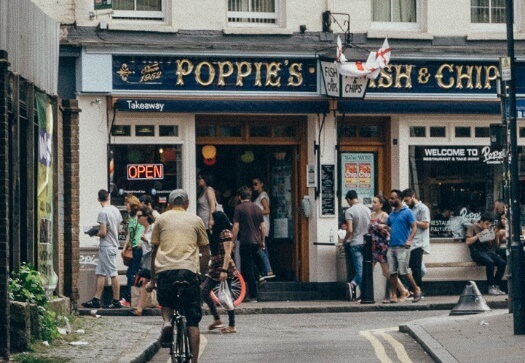 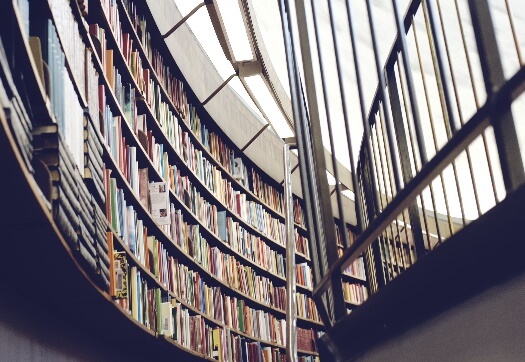 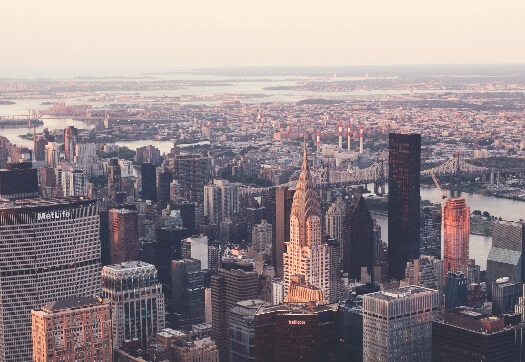 请在此输入您的文本。请在此输入您的文本。请在此输入您的文本。请在此输入您的文本。请在此输入您的文本。请在此输入您的文本。请在此输入您的文本。请在此输入您的文本。
请在此输入您的标题
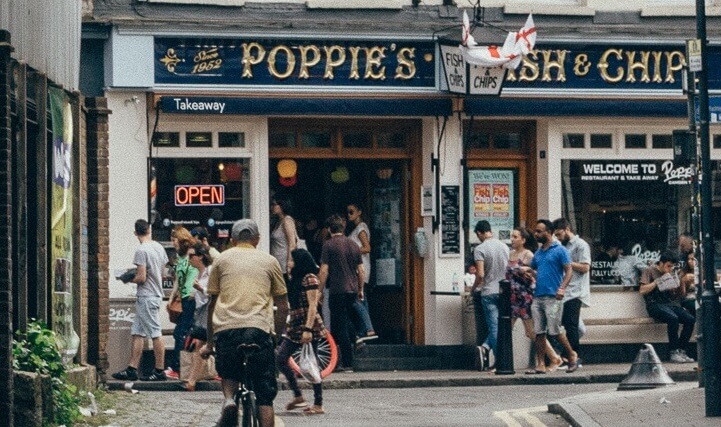 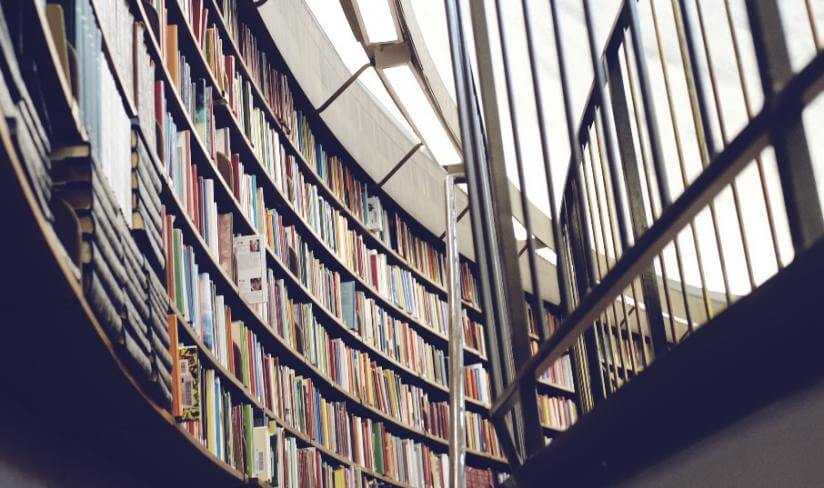 请在此输入您的文本。请在此输入您的文本。请在此输入您的文本。请在此输入您的文本。请在此输入您的文本。请在此输入您的文本。请在此输入您的文本。请在此输入您的文本。
1
2
请在此输入您的标题
请在此输入您的文本。请在此输入您的文本。请在此输入您的文本。
请在此输入您的文本。请在此输入您的文本。请在此输入您的文本。
请在此输入您的标题
请在此输入您的文本。请在此输入您的文本。请在此输入您的文本。请在此输入您的文本。请在此输入您的文本。
请在此输入您的文本
请在此输入您的标题
请在此输入您的文本。请在此输入您的文本。请在此输入您的文本。请在此输入您的文本。请在此输入您的文本。请在此输入您的文本。
THANKS
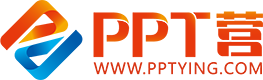 10000+套精品PPT模板全部免费下载
PPT营
www.pptying.com
[Speaker Notes: 模板来自于 https://www.pptying.com    【PPT营】]